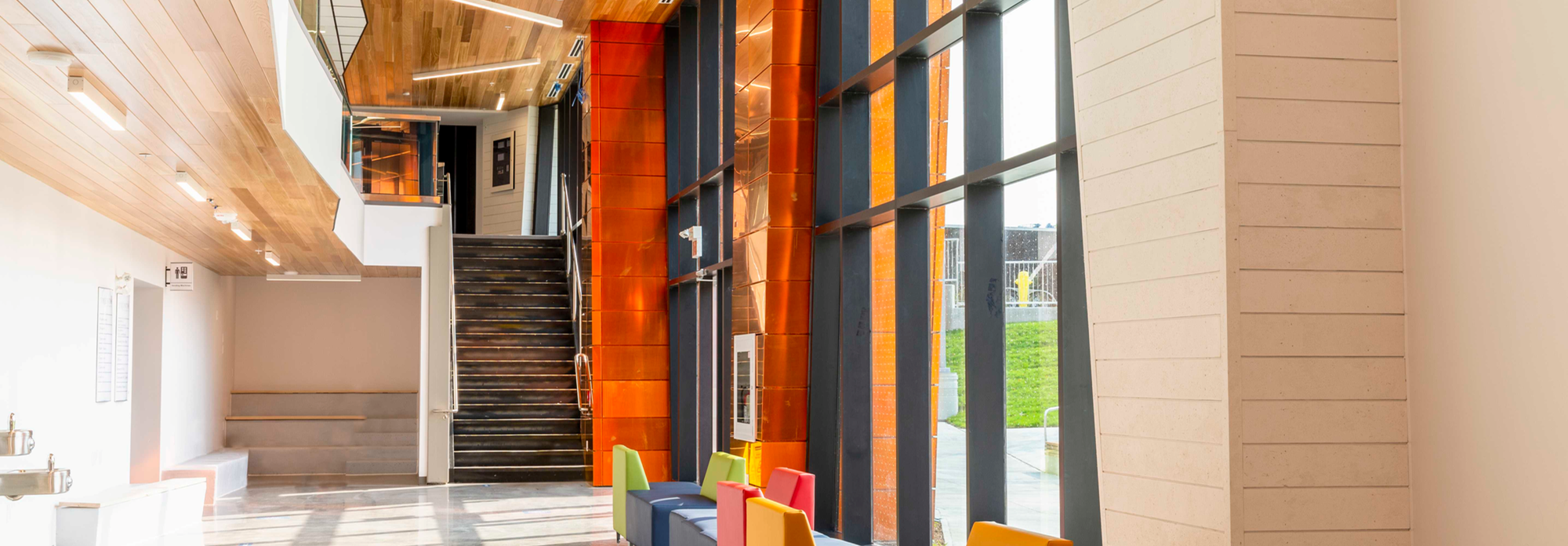 Letters of Recommendation & Special Circumstances2024-25
Scholarship Application Recommendation Letters
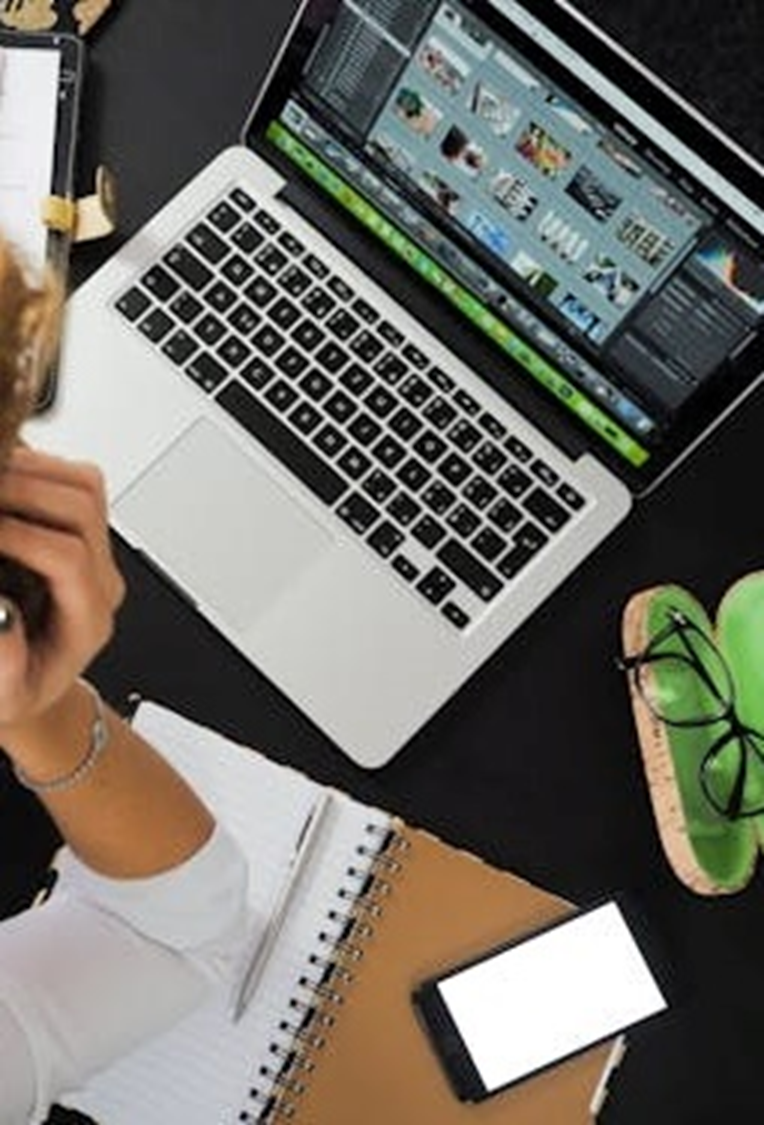 Recommendation letters might be called:
Letter of Appraisal
Report on the Applicant
Reference Assessment or Referee Assessment

Recommendation letters are a significant part of the evaluation of an applicant. 
It is critical that a referee relate their comments to the competition’s selection criteria.  
They provide a meaningful commentary on an applicant’s skills, knowledge, experience, research potential.  
Adjudication committee members rely on these letters to review their own ranking of the application in comparison to the pool of applicants. 

Always review the instructions provided to referees
Who? When? How?
How to ask
Consider
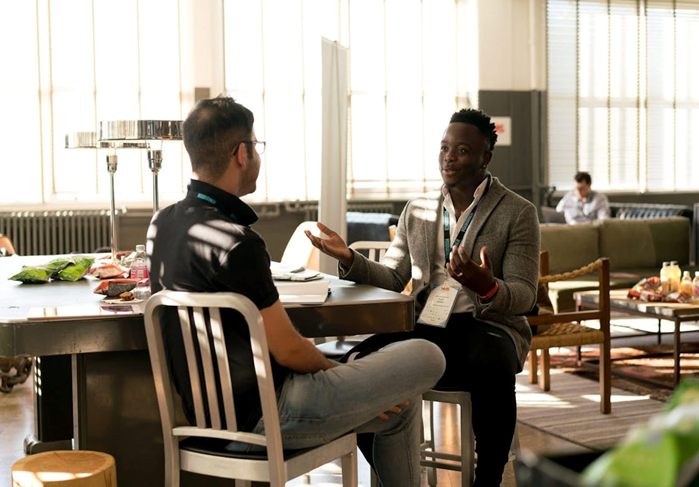 Who to ask? 
A person who offers authority, depth and who is able to offer specificity. They are familiar with your research and other abilities:
Supervisor, faculty member, employment supervisor, thesis advisor


When to ask? 
… early, 3 weeks before scholarship due date
Consider your comfort level with your reference – will you request a letter of recommendation via email or in-person or phone?

If via email, first message should:

Be a brief inquiry reminding the faculty member how you know them

Provide clarification as to what scholarship application you are applying for

Clearly ask if they are willing to provide an enthusiastic reference for your scholarship application

Provide the scholarship application submission deadline
Advise your referee you will provide:

Scholarship details & selection criteria
Draft of your outline of proposed research 
Referee instructions 
Due date for recommendation letter submission


Ask, would it would be helpful to provide:
unofficial transcripts;
a resume or CCV;
written paragraphs outlining how your experience or academic background fits the selection criteria of the scholarship competition
What to provide a referee & what might be helpful
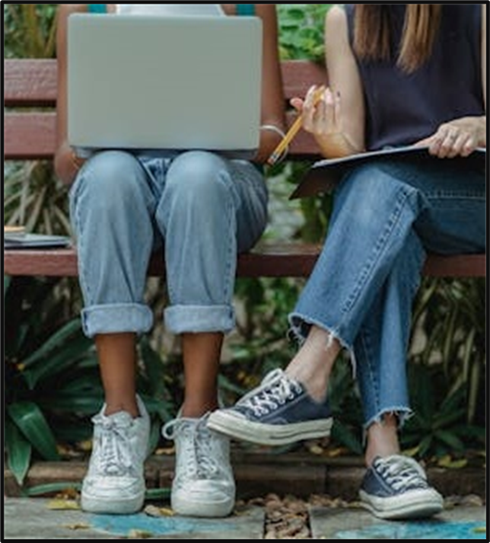 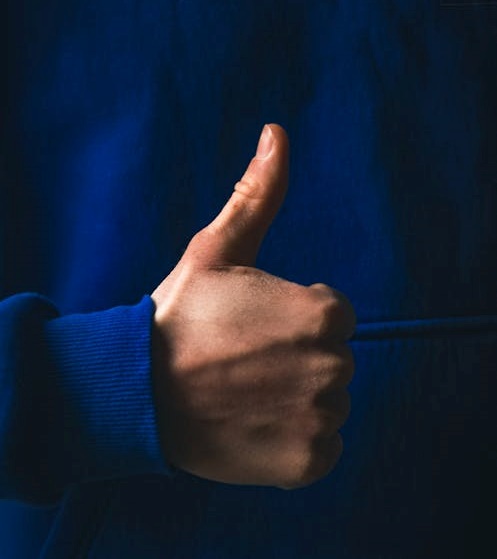 Identify and confirm the knowledge gaps within your field and ensure your methodology aligns with your discipline. 
Emphasize the originality and significance of your work,  as adjudication committee members are multidisciplinary, and they value the contribution of the referee. 
Highlight achievements, strengths, and skills not evident in your transcript. 
Endorse your project and your ability to achieve the outcomes of your project
Provide a robust picture of your skills and interest in and outside the lab / classroom
Highlight how you may have overcome challenges or any special circumstances that you have experienced during your academic career.
A strong Reference will:
After you Submit your Scholarship application
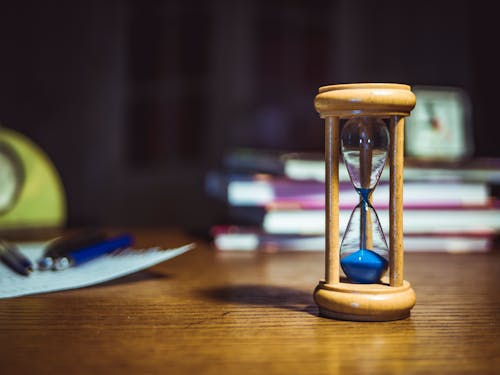 Confirm you submitted your application and express gratitude to your reference for their recommendation and time. 
Provide a timeline for when the scholarship decision will be made.
Inform your referee of the outcome, whether successful or not, once the results are released. 
Keep your referee updated on your successes and academic activities.
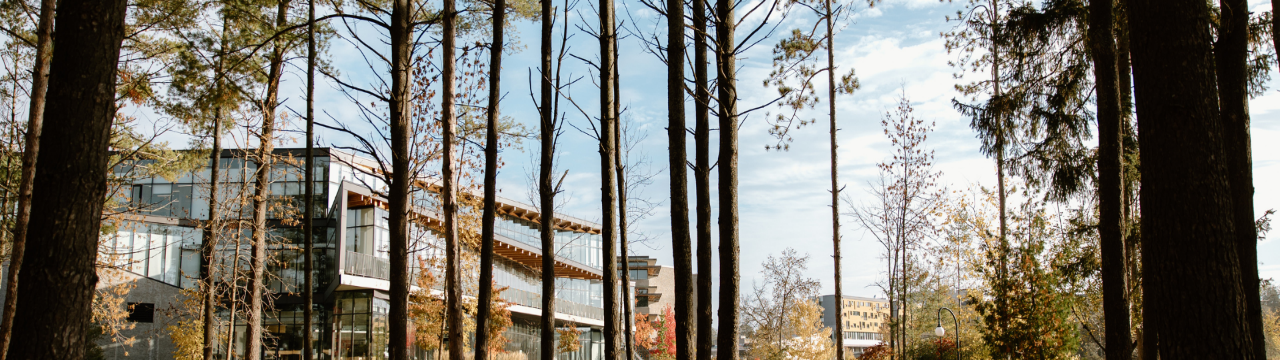 Scholarship ApplicationsSpecial Circumstances
Tri Council applications asks their selection committees to consider special circumstances that could have affected applicants’ research, professional career, record of academic or research achievement, or completion of degrees. 
Relevant circumstances could include administrative responsibilities, maternity/parental leave, child rearing, illness, disability, cultural or community responsibilities, socio-economic context, family responsibilities, trauma and loss, the COVID-19 pandemic, or other applicable circumstances.
Link for CGS M Instructions 
Links: SSHRC D  NSERC D  CIHR D Point 4
Special Circumstances: what to consider
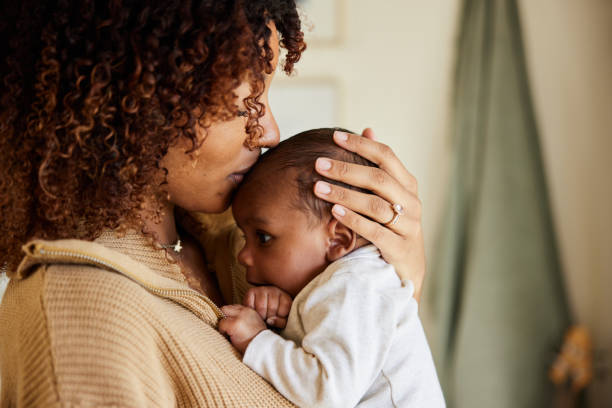 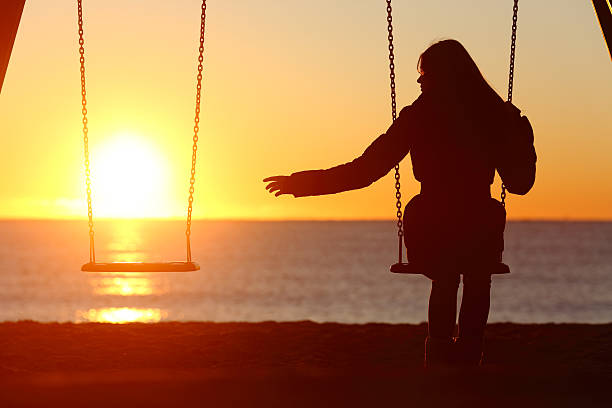 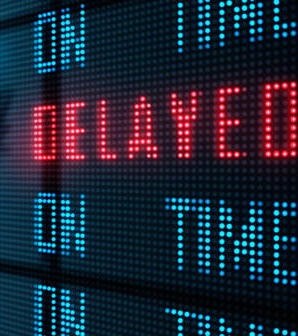 Include within special Circumstances
Applicants are asked to describe any special circumstances that may have delayed, disrupted, or interrupted studies or research, or otherwise affected the performance on which the assessment for funding will be made. 
Note: If your current or past supervisor is unable to provide you with a recommendation letter, you should provide an explanation within the Special Circumstance
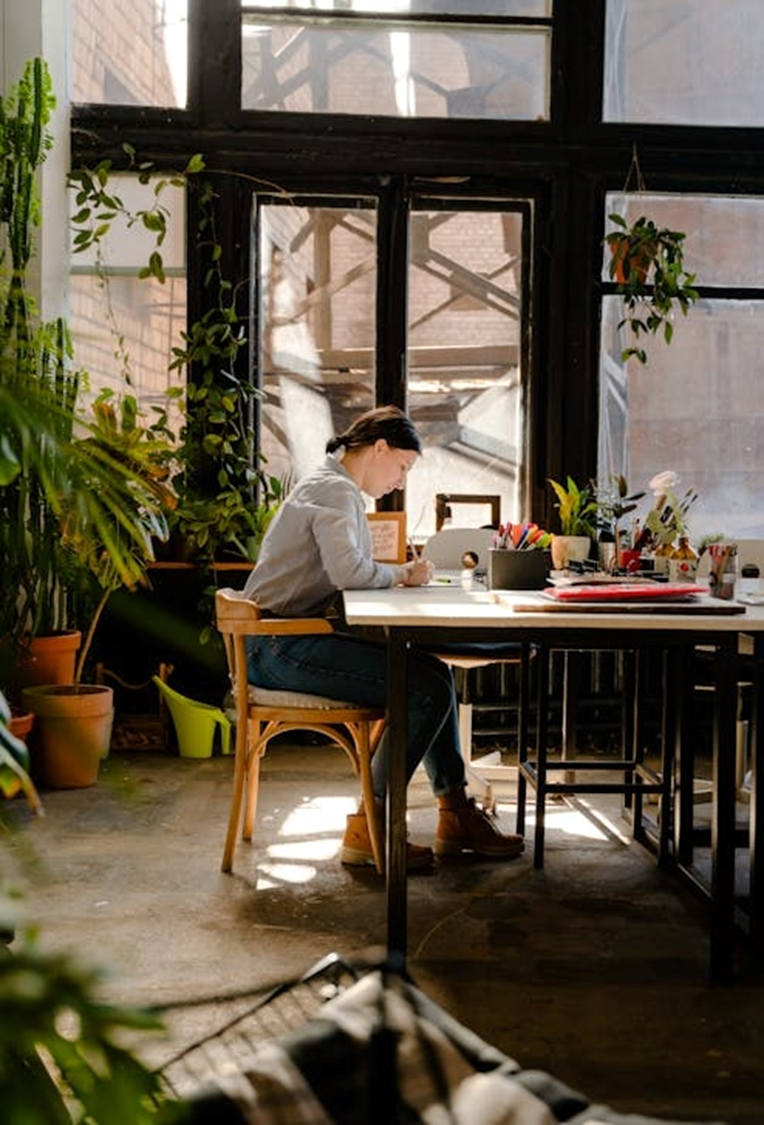 Details to include within Special Circumstances Section of your Application
The duration of the delay/interruption and if applicable a percentage of reduction in workload
Specify the dates for any delays or interruptions
A clear description of its impact, including if relevant, the type of research contribution impacted (e.g., publications, data collection, presentations)
Writing Tips
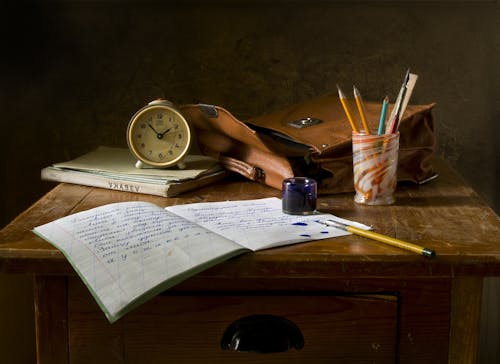 Be brief, yet honest, when completing a special circumstances inclusion. 

Stay factual and concise.  

Assess your full application to determine if there are gaps requiring clarification for the members of the adjudication committee.

Demonstrate how the circumstances may have influenced your research, strengthened your focus, or broadened your academic development.
Indigenous Talent Measures
Indigenous applicants are encouraged to use the “Allowable Inclusions” section of their application to describe special circumstances that could have impacted their academic or career paths. 
SSHRC is committed to supporting research by and with Indigenous peoples, in Canada and abroad, as well as Indigenous students. SSHRC’s Indigenous Talent Measures aim to support graduate students applying for Doctoral Awards. 
These measures include:
An opportunity for self-identified Indigenous doctoral applicants to have their applications considered for submission beyond their institution’s quota; 
A check-box in the application form to identify a proposed program of study as Indigenous research, such that SSHRC’s Guidelines for the Merit Review of Indigenous Research will apply; 
In addition, SSHRC makes concerted efforts to include experts in Indigenous research in doctoral adjudication committees.
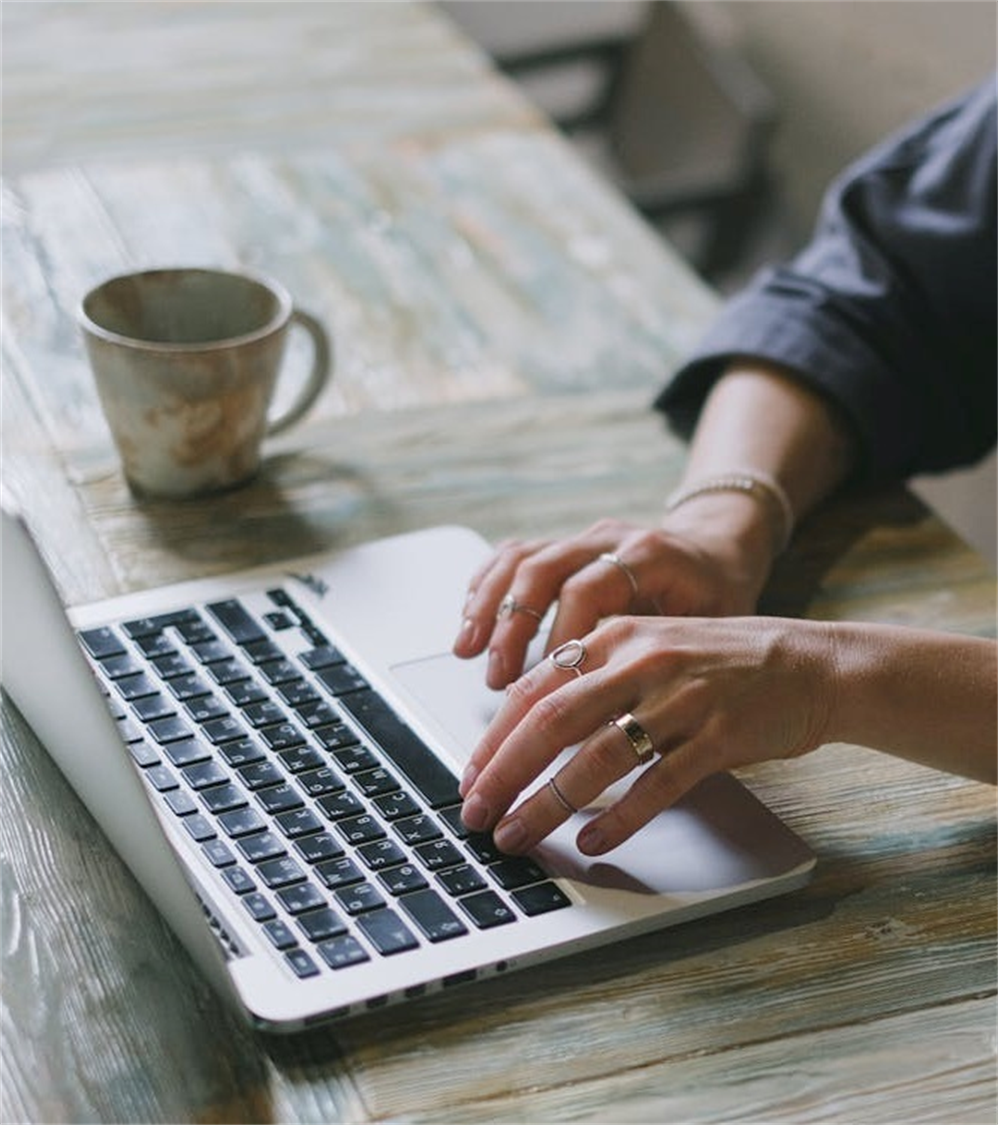 Applicant Reminder
Applicants are reminded, that the information included in the “Allowable Inclusions "or “Special Circumstances” section of their application will be shared with selection committee members for consideration as part of their application. 

Reviewers cannot share this information outside of the merit review process, which is subject to the Tri-Agency Conflict of Interest and Confidentiality Policy.
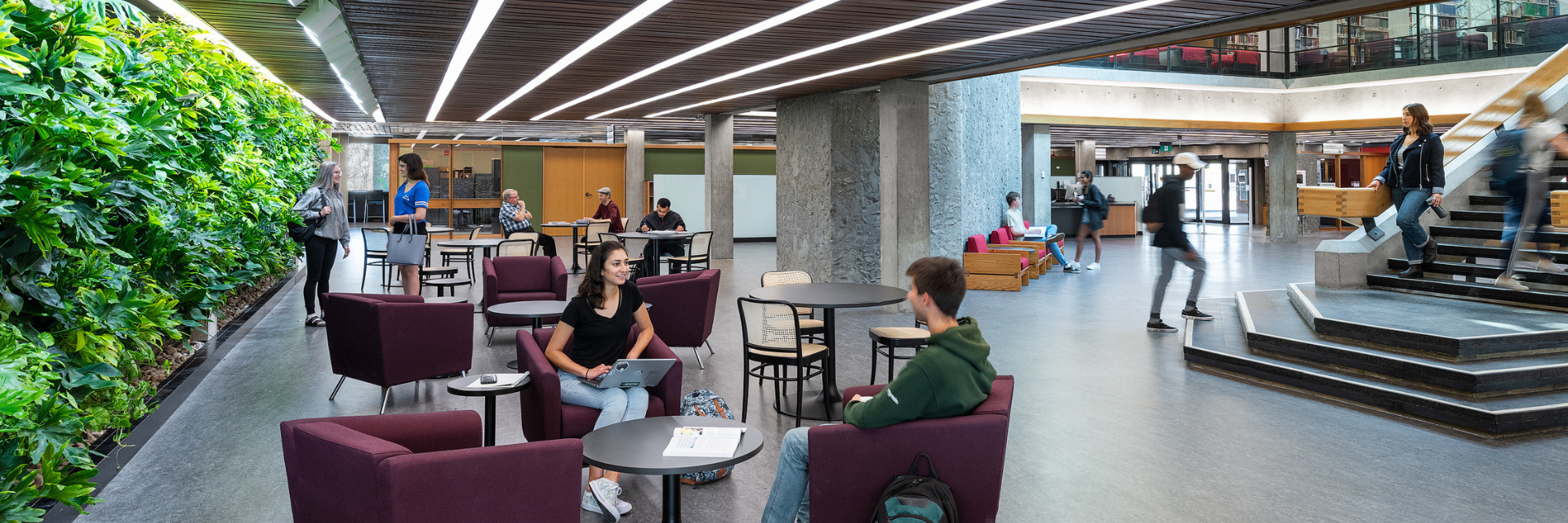 School of Graduate StudiesBlackburn Hall, Suite 115All scholarship applications inquires direct to: graduatefinance@trentu.ca